«Обеспечение преемственности дошкольного и начального общего образования в соответствии с ФГОС»
Выполнила: 
Лисовская Елена Васильевна
Воспитатель 2  категории
«МБДОУ «ДС КВ Сказка»
2013 год
www.themegallery.com
Два мира - одно детство.«Наш труд проходит в мире детства – вот о чем нельзя забывать ни на минуту.Мир детства – это в первую очередьпознания сердцем того, что ребеноквидит во круг себя, что он сам делает.»				В.А. Сухомлинский
www.themegallery.com
Завершение дошкольного периода и  поступление в школу – это   сложный и ответственный этап  в жизни ребенка. Создание условий для успешной адаптации младших школьников – наша общая задача. “Школа не должна вносить резкого перелома в жизнь. Став учеником, ребенок продолжает делать сегодня то, что делал вчера. Пусть новое появляется в его жизни постепенно и не ошеломляет лавиной впечатлений” (В.А.Сухомлинский). 
        Проблема непрерывности и преемственности всегда была одной из самых насущных и важных в образовании. Часто готовность к школе рассматривается как определенный объем полученных знаний и умений.
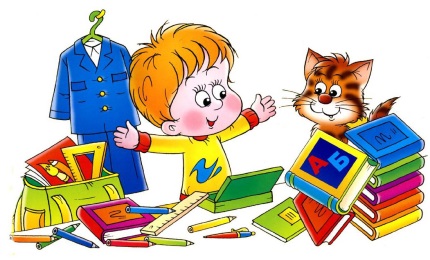 www.themegallery.com
Родители, боясь не соответствовать входным школьным испытаниям, стараются научить своих детей бегло читать, писать, решать сложные задачи. Они считают, что  это и будет залогом их успешной учебы.
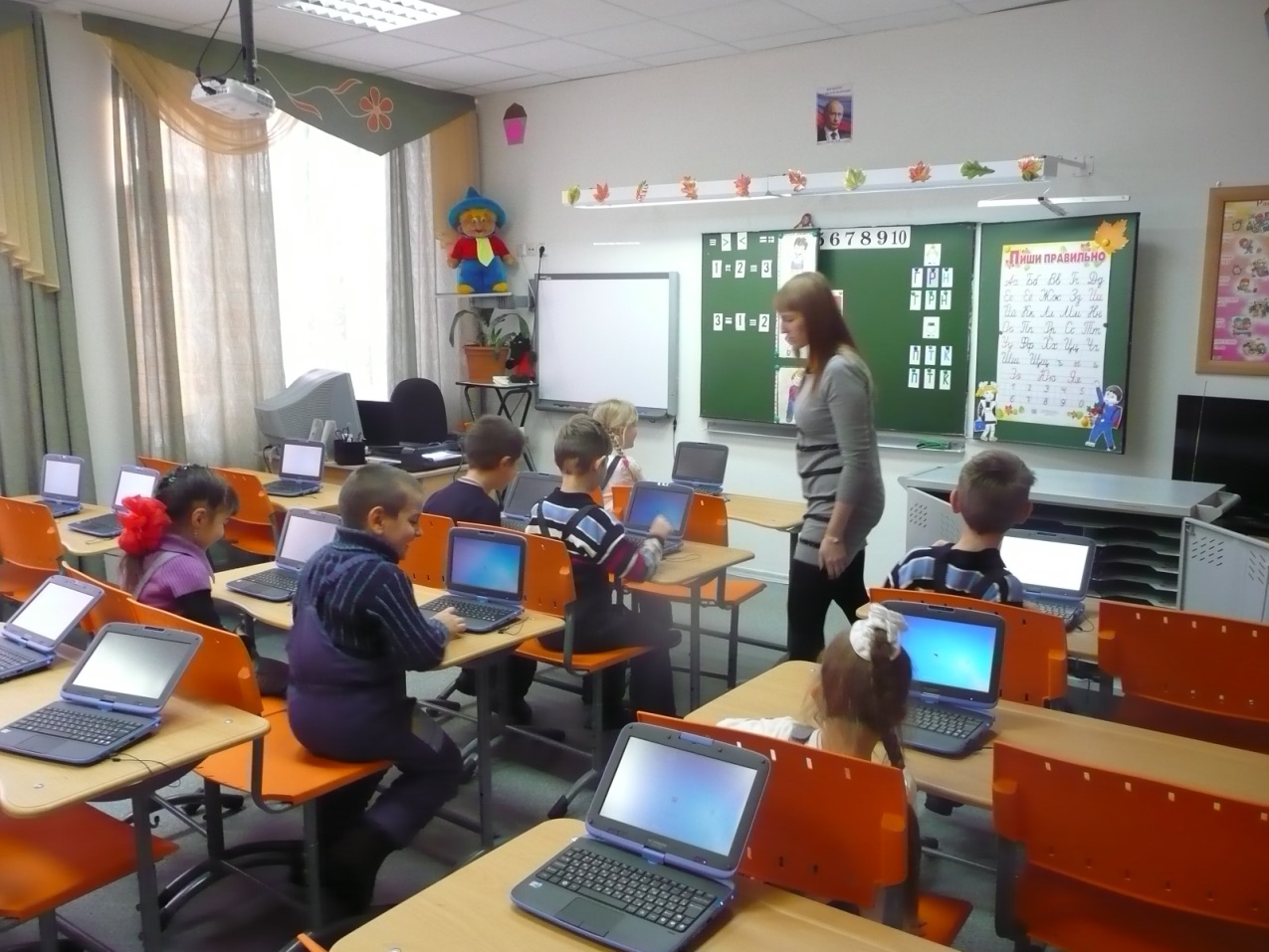 www.themegallery.com
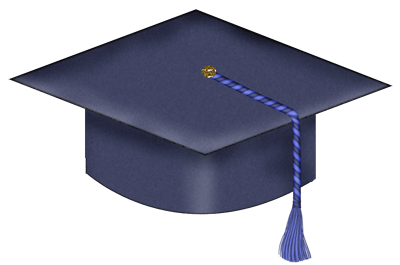 В 2009 году утверждены федеральные государственные требования к структуре основной общеобразовательной программе дошкольного образования, а 1 сентября 2013 года вступил в силу ФГОС дошкольного образования. Обязательная часть программы содержит раздел «Планируемые результаты освоения детьми основной общеобразовательной программы дошкольного образования», который предусматривает «социальный портрет выпускника», ориентированный на результаты освоения детьми основной общеобразовательной программы.
www.themegallery.com
Имеющий первичные представления о себе, семье, обществе
Способный решать 
интеллектуальные и 
личностные задачи
Физически развитый.
Овладевший необходимыми умениями и навыками.
Модель
 выпускника
Любознательный, 
активный.
Способный  управлять 
своим поведением и 
планировать свои 
действия
Эмоционально отзывчивый.
Овладевший средствами 
общения и способами 
взаимодействия со взрослыми и 
сверстниками.
Овладевший УУД
www.themegallery.com
Федеральный государственный образовательный стандарт начального общего образования, устанавливает требования к результатам обучающихся: 
личностным качествам. 
способность к саморазвитию формирование мотивации к обучению и познанию.
социальной компетентности. 
	Федеральный государственный стандарт отражает преемственность начального общего и дошкольного образования.
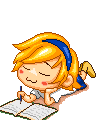 www.themegallery.com
Подходы к оценке готовности ребенка
познавательного
В содержание 
готовности 
входит
слушать учителя
физического
Психологической
 готовности
выполнять его 
требования
Важнейшая задача образования и его основной результат – это преемственность, 
создающая общий благоприятный фон для физического, эмоционального и 
интеллектуального развития ребёнка в ДОУ и начальной школе.
www.themegallery.com
Считаем необходимым проводить цикл мероприятий по обеспечению преемственности:
- родительское собрание «Скоро в школу»
- анкетирование
- интервьюирование 
- диагностика знаний и умений в игровой форме
- день открытых дверей.
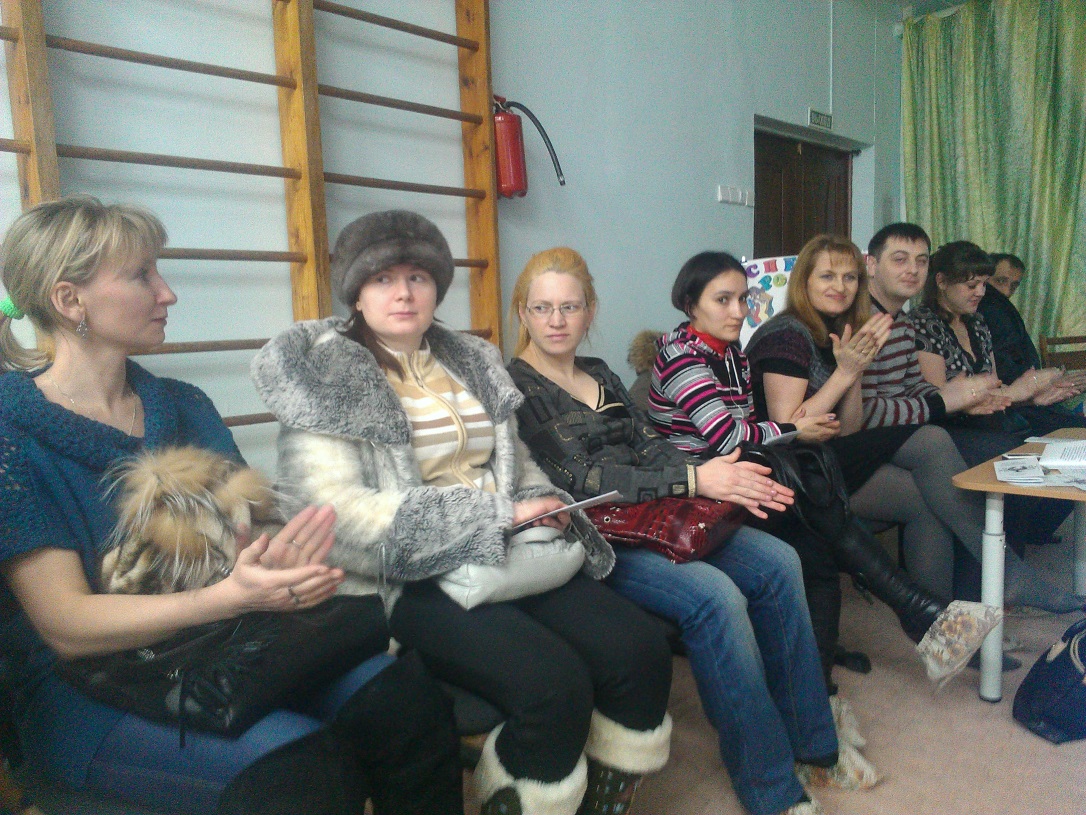 www.themegallery.com
В нашем посёлке в каждом дошкольном учреждении такая работа ведётся, в той или иной форме.
www.themegallery.com
Задачи
Вовлечь родителей, воспитателей, учителей в единый процесс – обеспечение безболезненной адаптации. 
Формирование правильной, устойчивой мотивации детей к обучению. 
Ребёнок – субъект образовательного процесса. 
Повысить уровень педагогической компетентности родителей.
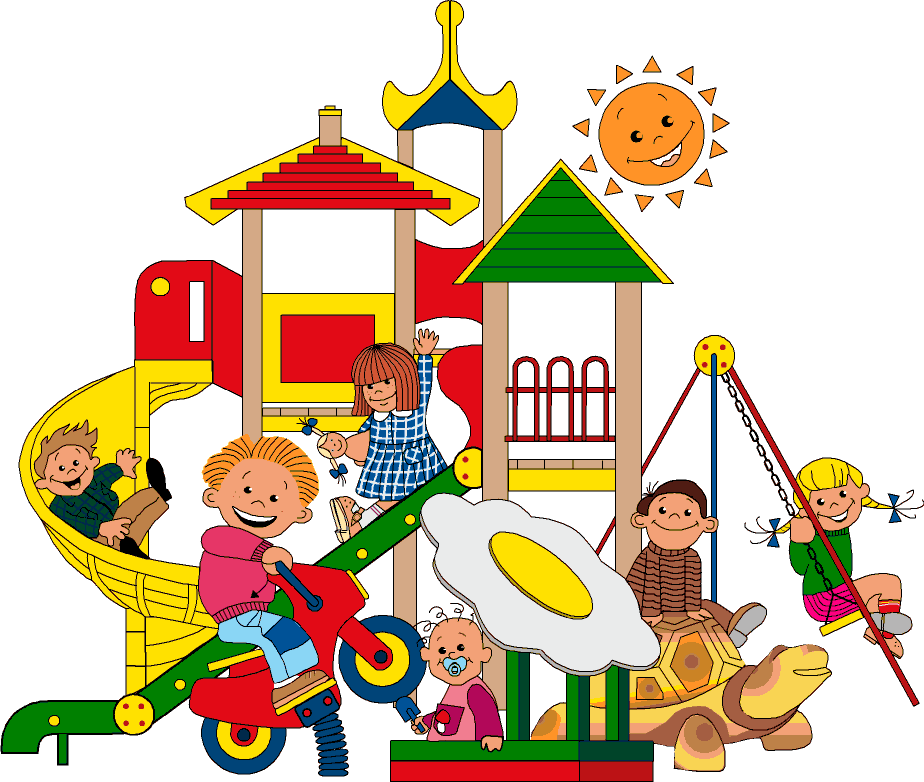 www.themegallery.com
На собраниях рассматриваются вопросы
физическая, психологическая, интеллектуальная готовность детей к школе. 
- изучаются критерии успешного обучения
- анализ степени готовности самих родителей к обучению детей в школе
- результаты анкетирования
- результаты интервьюирования
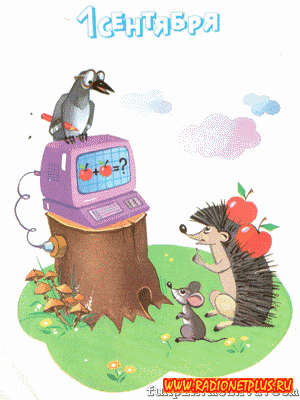 www.themegallery.com
Кроме таких встреч учителями организовываются для детей старшего дошкольного возраста – экскурсии в школы, так в начале 2012 – 2013учебного года , дети нашего детского сада посетили школу №1
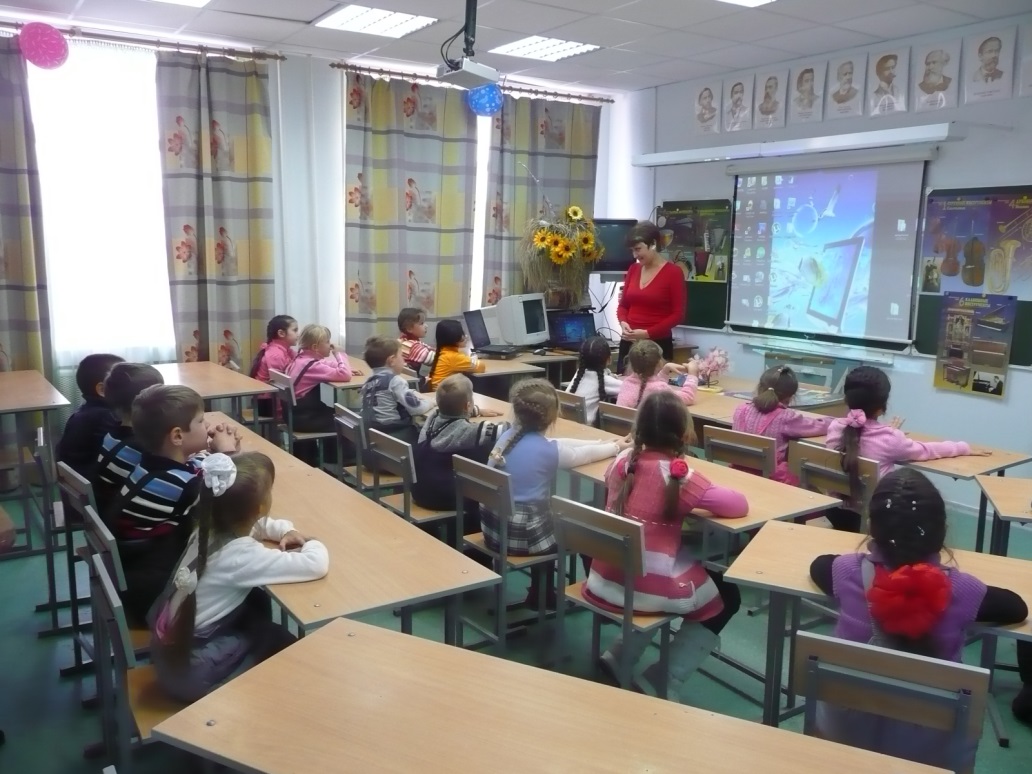 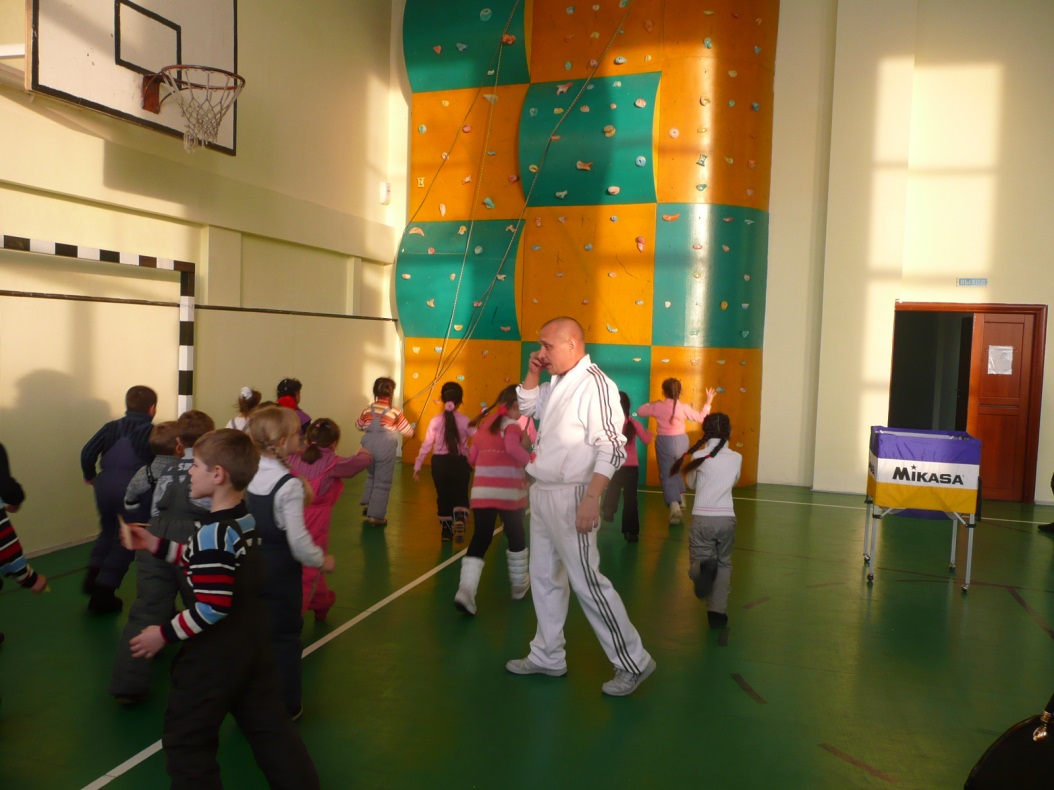 www.themegallery.com
Преемственность определяет результаты:
www.themegallery.com
Вытеснение в детском саду специфической формы активной деятельности ребенка –  игры. В старшем дошкольном возрасте все больше она уступает место «обучению на занятиях».
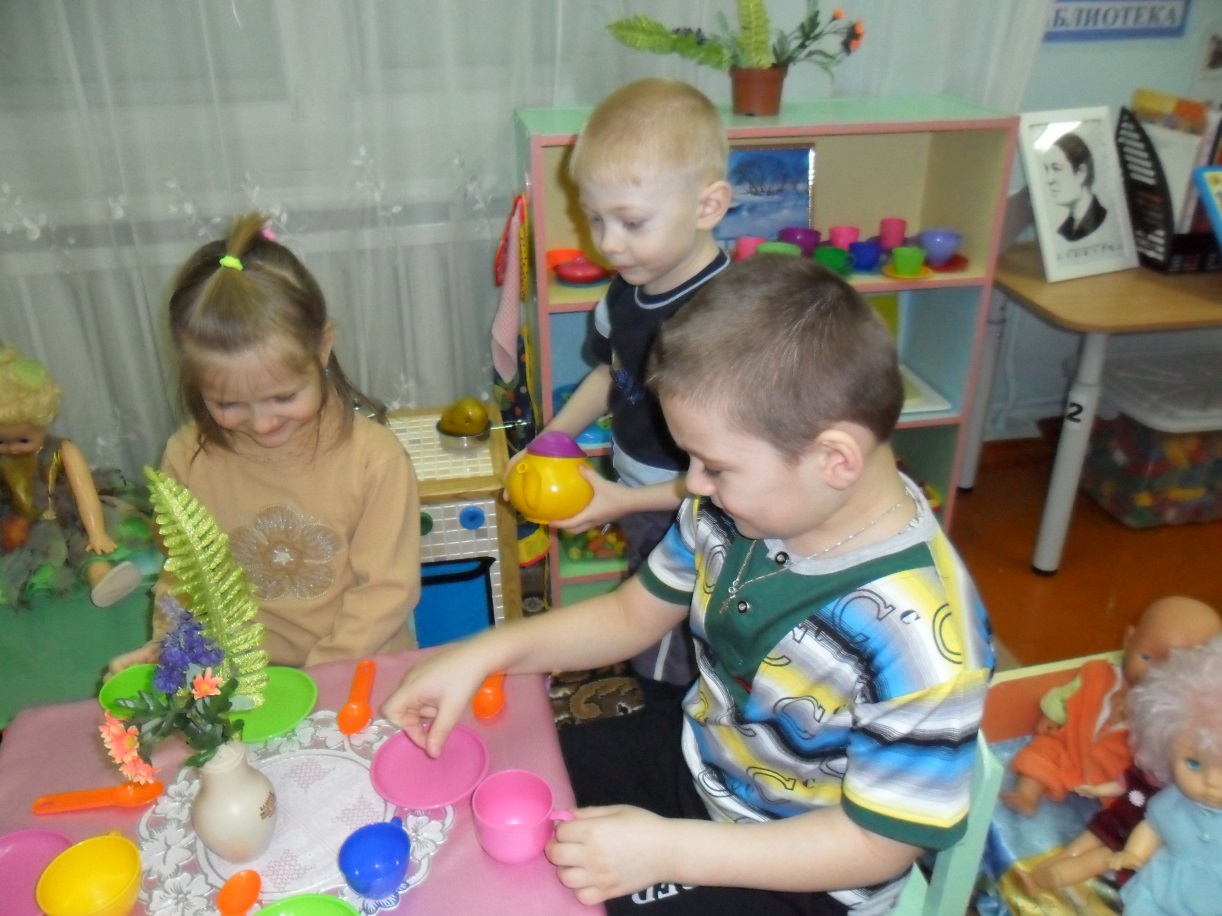 www.themegallery.com
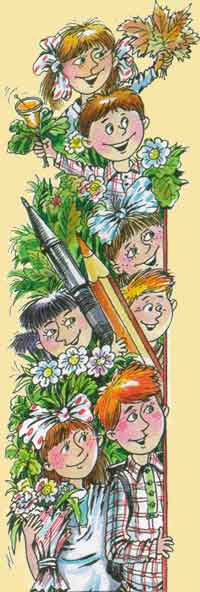 Подводя итог,  можно сказать, что положено начало к обеспечению преемственности образовательной программы дошкольных образовательных учреждений с примерными основными общеобразовательными программами начального общего образования. Исключается дублирование программных областей знаний, обеспечивается реализация единой линии общего развития ребенка на этапах дошкольного и школьного детства.       Такой подход реализации единой линии развития ребенка на этапах дошкольного и начального школьного образования может придать педагогическому процессу целостный, последовательный и перспективный характер. И, наконец-то, две ступени образования
www.themegallery.com
Разве можно не любить детейБескорыстно, бережно и нежно! Дети – наше счастье на земле, Наша совесть, радость и надежда!
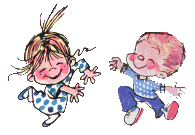 www.themegallery.com
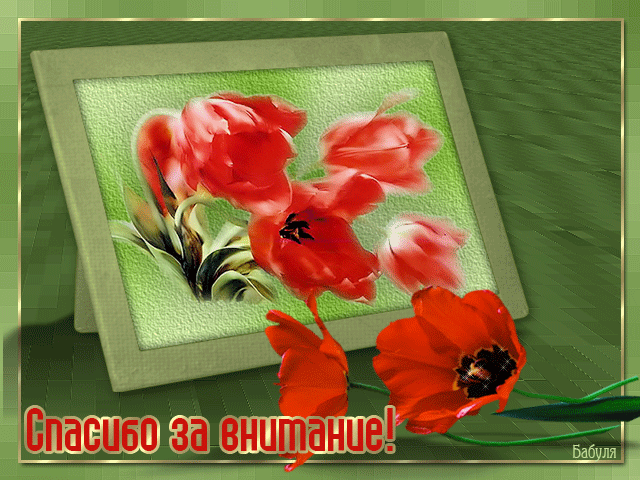 Thank You !
Add your company slogan
www.themegallery.com